Oral Kontraseptifler: Son Çalışmalar
Prof.Dr.Berna Dilbaz
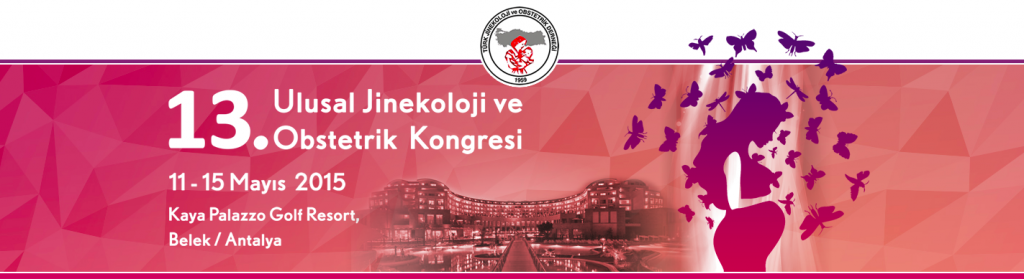 KONU BAŞLIKLARI:
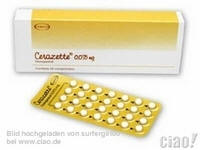 Oral Kontraseptiflerde son çalışmalar:
1-Oral kontraseptiflerde yeni gelişmeler

2-Oral kontraseptiflerle ilgili
 güncel tartışmalar
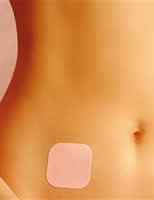 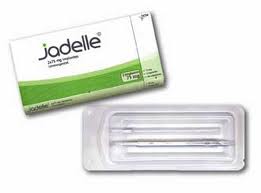 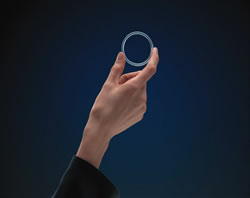 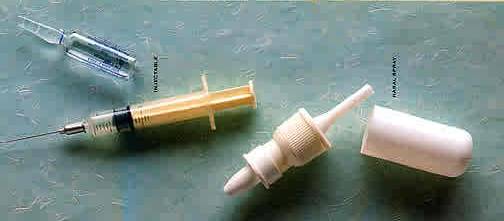 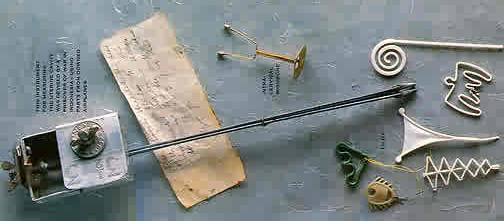 Dünyada hormonal kontrasepsiyon kullanımı:
Dünyada 78 milyon kişi oral hormonal kontrasepsiyon kullanmakta
ABD’de 10 milyon, Fransa’da 4 milyon, İngiltere’de 3 milyon kadın kullanıyor
Toplam 220 milyon kadın hayatlarının herhangi bir döneminde hormonal kontraseptif kullanmış
Türkiye’de yaklaşık 3 milyon kadın hap (kontraseptif ve nonkontraseptif amaçlı) kullanmakta
Changes in The Contraceptive Method Use
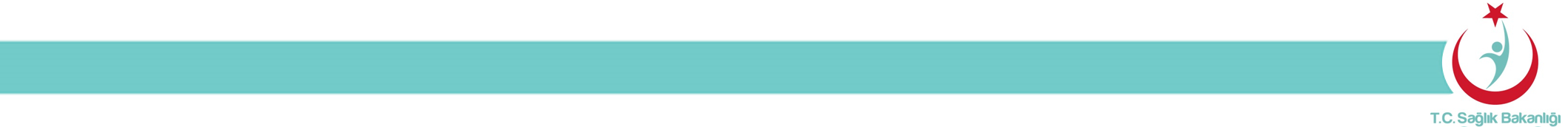 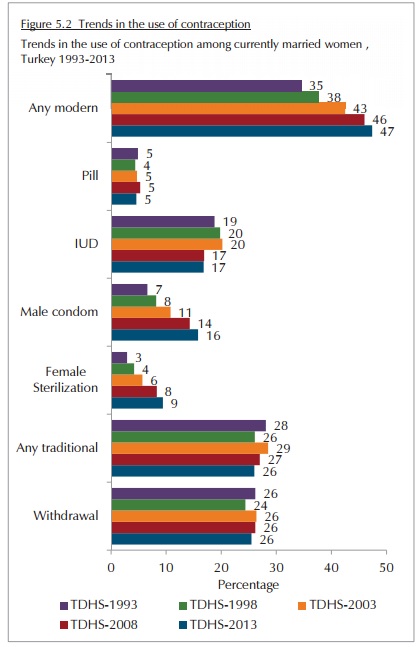 Modern yöntem kullanımı % 4 (TNSA-2013)
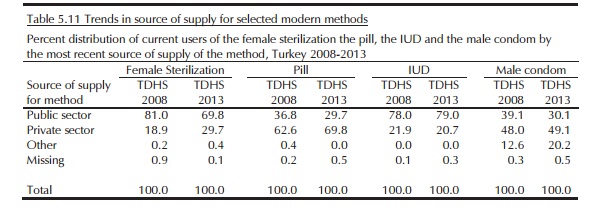 Hormonal kontrasepsiyon başlangıç:
1961 Enovid 10 mg  FDA onayı(G. D. Searle & Co., Palo Alto, CA, USA) (9.85 mg of norethynodrel and 150 μg of mestranol) 
Enovid 5 mg (5 mg of norethynodrel and 75 μg of mestranol)
Anovlar (norethindrone acetate 4 mg and ethinyl estradiol [EE] 50 μg) Schering AG, Berlin-Wedding, Germany).
Kombine hormonal kontraseptiflerin etki mekanizmaları
Progesteron + Estrogen içerirler 
Progesteron ovulasyonu baskılar, estrogen  kırılma kanamasını kontrol eder
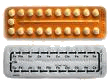 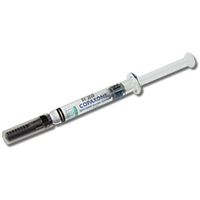 Progesteron servikal mukusu kalınlaştırır, endometrial glandlarda atrofiye yol açar.
Estrogen FSH’yı baskılayarak folikül gelişimini engeller
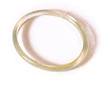 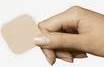 6
KOK
İlk oral kontraseptif: 
150 g mestranol  9.35 mg noretinodrel
1960
Yan etki 
Risk 
Prodrug mestranol            Etinil Estradiol (50 g)
1970
EE (50 g)           35 g          30 g          20 g
Yeni, düşük dozda ama daha güçlü progestinler
 - Estran’lar (1. kuşak) yerine Gonan’lar (2.kuşak)
   (noretisteron            levonorgestrel)
1980
1990
3. kuşak (Gonan’lar)
2000
4. kuşak (Dienogest, Drospirenon)
Wilkie J,. Combined oral contraceptives in the new millennium. What pharmacists know. Canadian Pharmacists Association 2007 Home Study Program.
Oral Kontraseptiflerde Östrojen Dozu
Bulantı, kusma, başağrısı, göğüslerde hassasiyet östrojene bağlı istenmeyen yan etkiler, yan etkiler doza bağımlı
Daha az sıklıkla görülen istenmeyen etkiler: tromboembolik olaylar doz bağımlı
15 µg  ethinylestradiol (EE)
Östradiol valerat
17 β östradiol (E2)
Estetrol (E4, etki EE/18)
ÖSTROJEN
Dozu ↓
150 µg
(mestranol)
1960
2000
Progesteronların biyoaktivitesi:
Doğal progesteronun yarı ömrü kısa, hızla metabolize olur, minimal transdermal emilimi var
Progesteronların santral sinir sistemi üzerinde etkileri var (mood değişiklikleri vb)
Progesteronların sistemik ve metabolik etkileri gözönünde bulundurulmalı
Değişik progestinlerin steroid reseptörlerine relatif bağlanma affiniteleri (progesteron bağlanma %’si)
Progesteronun myometriuma bağlanma oranı (%) 
Didrogesteron			 85
MPA					196
Klormadinon				120
Norethisteron				115
Linestrenol				    5
Norethinodrel				   22
19-Nortestosteron			   14
Progesteron				 100
Kontula K, Jânne O, Vihko R, de Jager E, de Visser J, Zeelen F. Progesteron binding proteins: in vitro binding and biological activity of different steri ligands. Acta Endocrinol 1975;78:574-92.
Ovülasyon inhibisyonu için gereken progestin dozu (mg/gün)
Mikronize progesteron       300
Didrogesteron		>30
MPA				10
Medrogeston			10
Klormadion asetat		1
Siproteron asetat		1.5-2.0
Nomegestrol asetat		5
Promegeston			0.5
Trimegeston 			0.5 				
Norethisteron			0.5
Desogestrel			75 microgram/G (0.075 mg/G)
Avrupa’da  ilk kombine OK
İlk düşük doz OK 30mcg EE
İlk anti-androjenik OK
İlk gestodene OK
İlk 30mcg EE+DRSP OK
İlk 24/4 DRSP OK
1960               1970	      1980	   	1900	         2000	2010
Avrupa’da  ilk POP
İlk iki fazlı OK
İlk üç fazlı OK
Dünyada en düşük EE dozu
İlk IUS
İlk estradiol valerat OK
Etinil estradiol dozunda azalma
Ek yararları olan yeni bileşikler
Yeni kullanım rejimleri ve uygulama formları
Etkinlik ve uyumu arttırma
PROGESTERONLA

İLİŞKİLİ
ÖSTROJEN
PROGESTERON
MONOFAZİK KOK
ÖSTROJEN
PROGESTERON
BİFAZİK KOK
Trifazik-Multifazik KOK’lar
Multifazik olan preparatların amacı doğal siklusu taklit etmek, östrojen dozunu azaltmak, siklus kontrolu ve östrojenle ilgili yan etkileri azaltmaktır
Trifazik KOK’ler ise sabit veya değişken dozda östrojen içerirken, sentetik progesteron dozu 3 eşit fazda giderek artar
Kuadrofazik olanlar ise farklı östrojen dozu içerir
21 GÜNLÜK HAP
7 GÜN ARA
K
O
N
T
İ
N
Ü
24 GÜN ETKEN MADDE + 4 GÜN PLASEBO
26 GÜN ETKEN MADDE + 2 GÜN PLASEBO
24 GÜN ETKEN MADDE + 7 GÜN PLASEBO
24 GÜN ETKEN MADDE + 7 GÜN Demir takviyesi
84 gün aktif hormon
4-7 gün plasebo (EE)
Amaç: Kolay kullanım, hormonsuz dönemde ortaya çıkacak yan etkileri azaltmak
Kombine OK / Formlar
Kombine OK / Formlar
E2V'nin özellikleri
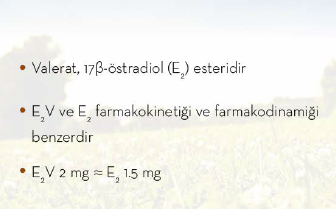 Valerat grubu
C
H
3
H
H
H
Östradiol valerat (EE hızla metabolize olur, proteine bağlanma afinitesi yüksek (EE) östradiol valerat yavaş metabolize olur, proteine bağlanması düşük (1.5 mg)
H
O
1,3,5[10]-östratrien-3,17β-diyol-17-valerat
1Düsterberg & Nishino. Maturitas 1982;4:315–24; 2Timmer & Geurts. Eur J Drug Metab Pharmacokinet 1999; 24:47–53.
[Speaker Notes: Estradiol valerate mimics the natural human estrogen estradiol (E2) esterified at position 17 with valeric acid. 
Taking into account that E2V 1 mg corresponds to E2 0.76 mg [1], the estrogenic effects of E2V and E2 are qualitatively and quantitatively similar [2].

References
Düsterberg B, Nishino Y. Pharmacokinetic and pharmacological features of oestradiol valerate. Maturitas 1982; 4(4): 315–24.
Timmer CJ, Geurts TB. Bioequivalence assessment of three different estradiol formulations in postmenopausal women in an open, randomized, single-dose, 3-way cross-over study. Eur J Drug Metab Pharmacokinet 1999; 24(1): 47–53.


Slide Ref. 2.1]
E2V, E2'ye hidrolize olur
Östradiol valerat
Gİ kanal
Östradiol
V
E2
E2
E2
E2
E2
E2
E2
E2
V
V
V
Karaciğer
Östriol
Östron
Östron sülfat
V
E1S
E1S
E1
E1
CO2 ve H2O
E3
E3
Düsterberg & Nishino. Maturitas 1982;4:315–24.
Slayt 20
[Speaker Notes: Following oral administration, E2V is rapidly absorbed and completely hydrolyzed to E2 and valeric acid by the intestinal mucosa or in the course of the first liver passage [1]. This gives rise to E2 and its metabolites estrone (E1), estriol (E3) and estrone sulfate (E1S). The valeric acid (fatty acid) enters beta-oxidation.

Reference
Düsterberg B, Nishino Y. Pharmacokinetic and pharmacological features of oestradiol valerate. Maturitas 1982; 4(4): 315–24.


Slide Ref. 2.2]
Adv Ther. 2013 Jan;30(1):1-13Treatment of heavy menstrual bleeding with the estradiol valerate and dienogest oral contraceptive pill.Micks EA1, Jensen JT.
Östradiol valerat + dienogest içeren KOK FDA‘dan  aşırı menstrual kanama tedavisinde kullanılmak üzere onay almıştır. 
Kanama miktarını %81 azaltır
İlk siklusdan itibaren etkisini gösterir
Kan kaybında azalma diğer KOK’lar, NSAID ve traneksamik aside göre daha fazla
Doğal östrojen içeren kombine oral kontraseptif:
Doğal östrojen (17β-E2) + yeni progestin (nomegestrol acetate [NOMAC]) (Zoely)
Monofazik
Avrupa ve Latin Amerika’da ruhsatlı
FDA 2011’de çekince koymuş
İlk seçenek olmamalı
Uzamış siklus  rejimleri ( extended )Esnek rejimler
91 günlük: LNG/EE  Quartette™ (Teva Pharmaceutical Industries Ltd., Petach Tikva, Israel) Östrojen dozu nedeniyle kuadrifazik, 84 gün progesteron dozu aynı. Son 7 gün 10µg EE
,Yaz Flex® (Bayer) DRSP/EE (20 µg EE 3 mg drospirenone) 25 günle 120 gün arasında bırakılarak kullanıcı siklusunu ayarlıyor
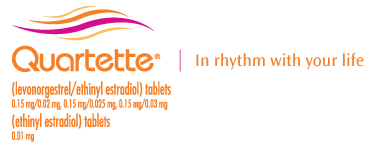 Kombine Hormonal Kontraseptifler
1-Kombine Oral Kontraseptifler (KOK) (HAP) (Doğum kontrol hapları)
2-Kombine enjektabl (Mesigyna)
3-Kombine vajinal halka) (Nuva Ring) 
4-Kombine  transdermal [patch (OrthoEvra), düşük doz patch, transdermal gel, transdermal spray]
5-Kombine Acil kontraseptif hap
Sadece progestin içeren hormonal kontraseptifler:
Enjektabl kontraseptifler (Depo enjeksiyonlar)
Derialtı implantlar
Sadece progestin içeren haplar (Minihap)
Sadece progestin içeren postkoital acil kontraseptif haplar
ACİL KONTRASEPSİYON İÇİN YUZPE REJİMİNDE KULLANILABİLECEK PREPARATLAR
Hormonal yöntemler-ACİL KontrasepsiyonÖSTROJEN + PROGESTERON
SADECE PROGESTERON İÇEREN ACİL KONTRASEPTİFLER
2)  Levonorgestrel İçeren Haplar
Günümüzde hormonal acil kontrasepsiyonda altın standarttır. Farklı dozlarda preparatları bulunmaktadır. 
Korunmasız cinsel ilişkiyi takiben 72 saat içerisinde
Hormonal yöntemler- ACİL Kontrasepsiyon Sadece Projestin
Çift (dual) etkili kontraseptif seçenekler
Vajinal halka: LNG + Antiretroviral    (developed by CONRAD, Arlington, VA, USA), dapivirine (developed by the International Partnership for Microbicides, Silver Spring, MD, USA), and MIV-150 (developed by the Population Council, New York, NY, USA)

Vajinal jel: LNG + antimikrobiyal ajanlar  Carraguard® [CARRA]; The Population Council, New York, NY, USA)
Contraception “on demand”Gerektiğinde kontrasepsiyon
PERİKOİTAL KONTRASEPSİYON
24 saat içerisinde tek doz ilişki öncesi veya hemen sonrası LNG
 Pearl Index 22.4 (95% CI: 4.6–65.4)
TEST AŞAMASINDA
G
Ü
V
E
N
L
İ
K
Hormonal kontrasepsiyon ve güvenlik
Kombine kontraseptiflerde östrojen komponenti ve MI riski
50 µg altında EE sağlıklı kadında yaştan bağımsız olarak MI riskini arttırmaz [WHO, 1996, 1997; Margolis et al. 2007; Yang et al. 2009].  
Hipertansiyon riski arttırır
Migren iskemikl atakla bağlantılı, auralı migrna varlığında tisk artar (RR 7.0; 95% CI 1.5–32.7) [Schürks et al.2009].
Kombine kontraseptiflerde kardiyovasküler etkiler
The effect of low-dose combined oral contraceptive pills on 
brachial artery endothelial function and common carotid artery 
intima-media thickness. J Stroke Cerebrovasc Dis. 2014
Uzun süreli kullanımda endotelyal kalınlık ve fonksiyonda
değişiklik, erken aterosklerotik değişiklikler

Past oral contraceptive use and self-reported high blood 
pressure in postmenopausal women.  BMC Public Health. 2015
34 289 kadın gecmiste KOK kullanımı ve süresinin postmenopozal
HT ile ilişkisi yok
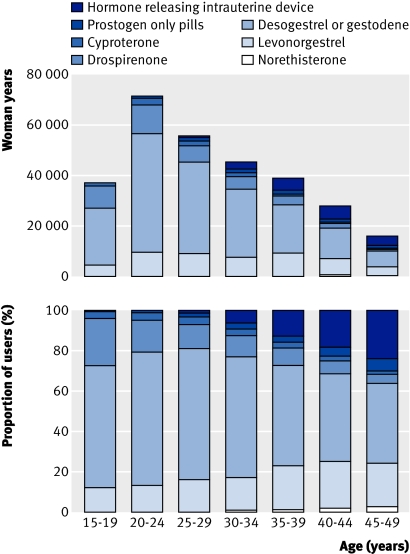 Venöz tromboembolizm riski ve EE + antiandrojenik progestinler

10 milyon kadın, 3 milyon hormonal kontraseptif kullanıcısı 

Kaba insidans 
Hiç kullanmamışlarda:
3.01/ 10 000 kadın yılı
Halen kullananlarda
6.29 / 10 000 kadın yılı 

VTE insidansı yaşla artıyor:
15-19 yaşta 1.84 /10 000 kadın 45-49 yaşta 6.59 /10 000 kadın
Hormonal contraception and risk of venous thromboembolism: national follow-up study. BMJ, 2009
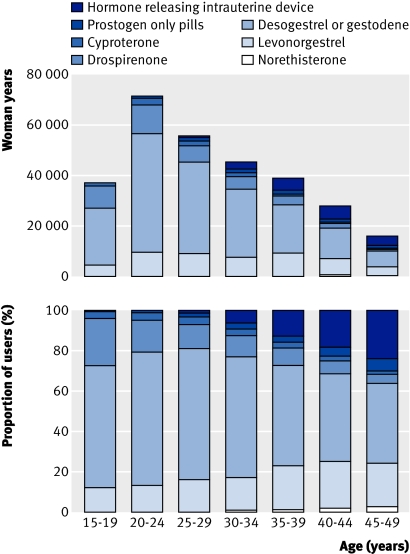 VTE RİSKİ
Drospirenon, desogestrel ve gestoden için benzer 
Levonorgestrel içerenlerde en düşük
levonorgestrel
POP ve LNG-IUS de artmış bir risk yok
Herhangi bir kombine oral kontraseptif kullanıcısında mutlak risk 1000 kullanıcı yılında 1’in ALTINDA
Hormonal contraception and risk of venous thromboembolism: national follow-up study. BMJ, 2009
Risk of developing venous thromboembolism in a year according to the European Medicines Agency [European Medicines Agency, 2013].
Contraception. Sonalkar S, Schreiber CA, Barnhart KT. 2014
KOK + epitelyal over kanseri
KOK + Endometriyum kanseri
KOK +Kolorektal kanser
KOK Meme Kanseri
Kok kullanıcılarında (eski/yeni) meme kanseri insidansı 100 000 kanser vakasında 22 olgu artış gösterir
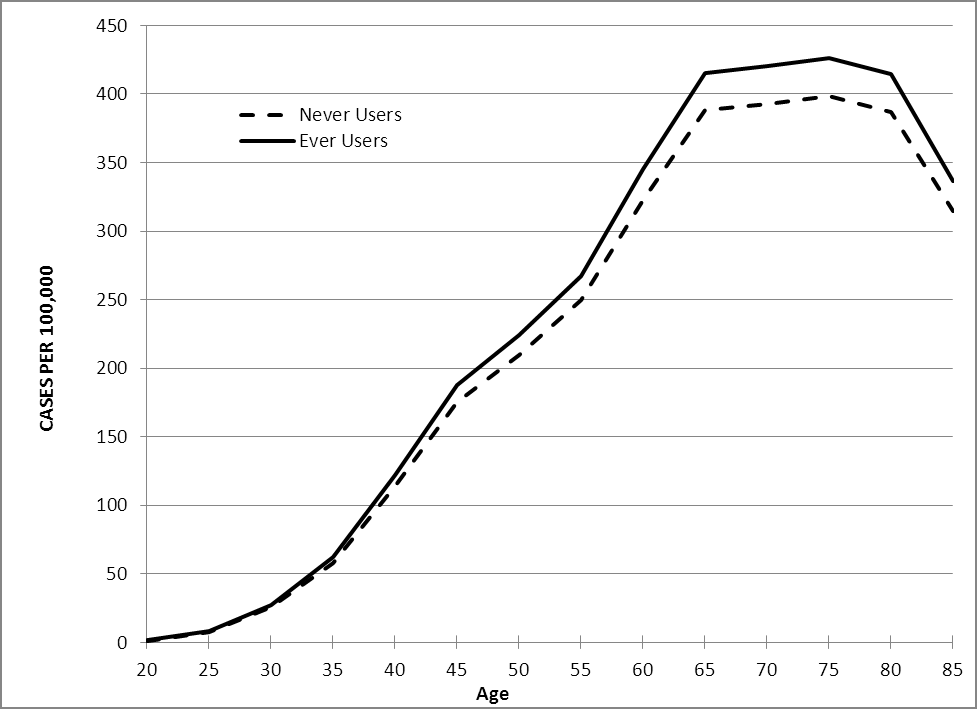 KOK kullanıcısı (eski/yeni)  vs hiç kullanmamış:
Meme kanseri =R: 1.07
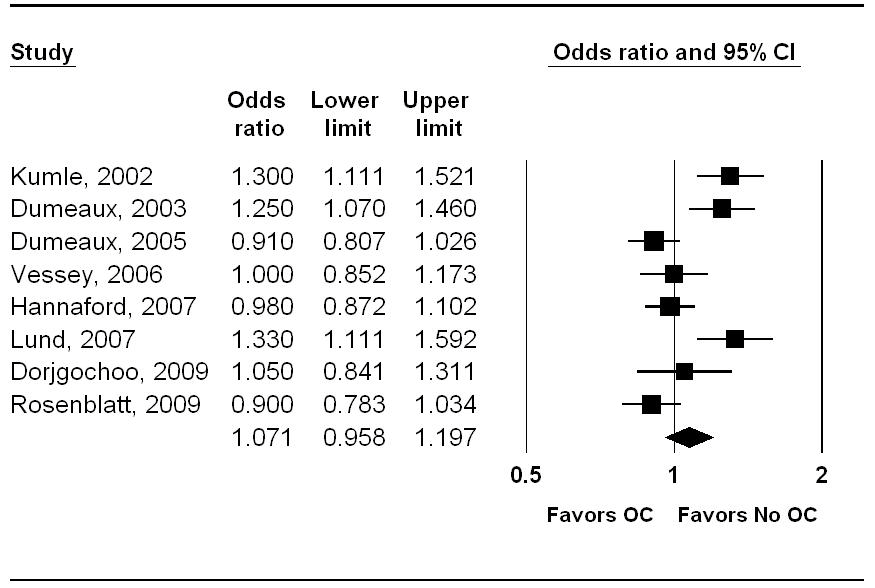 KOK + Serviks Kanseri
KOK kullanıcısı (eski/yeni) olanlarla hiç KOK kullanmamış kadınlarda yaşa spesifik kanser insidansı
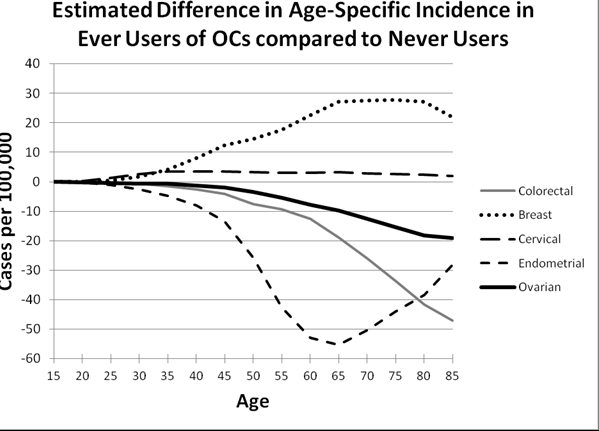 Cochrane- Reviews on Hormonal Contraception- 2014
Combination contraceptives: effects on weight 
	Kanıt yeterli değil, anlamlı değişim yok
Oral contraceptives for functional ovarian cysts.
	KOK yararı yok
Meta-analysis comparing efficacy of antibiotics versus oral contraceptives in acne vulgaris.
	İlk 3 ay AB, 6. ayda KOK =AB etkin
Steroidal contraceptives: effect on carbohydrate metabolism
     in women without diabetes mellitus. 
	Farklı preparatlar arasında fark yok, belirgin etki yok (obezite önemli)
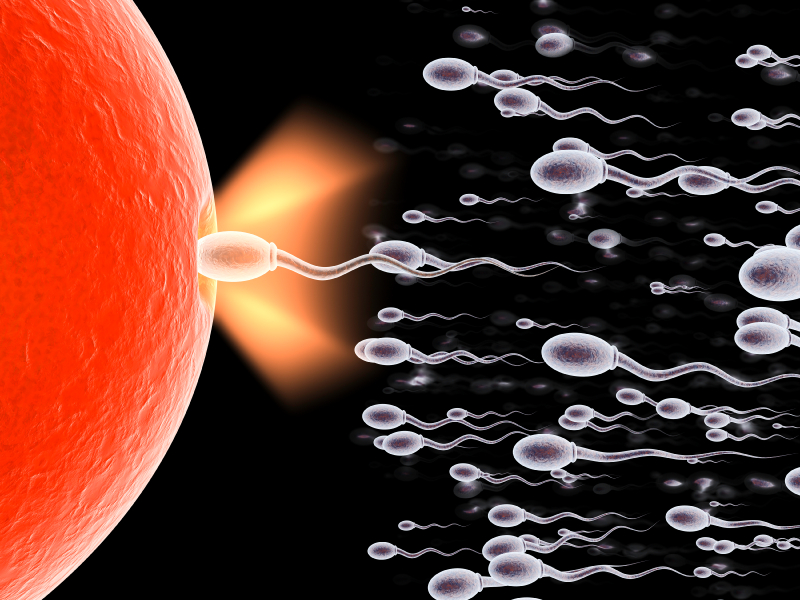 1 YILDA DOĞURGANLIK ÇAĞINDA KAÇ KADIN GEBE KALIYOR ?
Doğum kontrol yöntemi kullanmıyorsa   	     %85
Spermisid 		%29
Takvim yöntemi 	%25
Geri çekme            %18
HORMONAL KONTRASEPTİFLER   GEBELİĞİ ÖNLEMEDE NE KADAR ETKİNDİR?
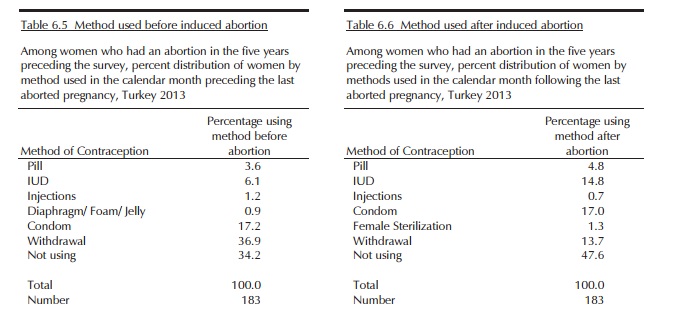 Gebelik sonlandırma öncesi %34.2 hiç yöntem kulanmıyor
Kürtajdan 1 ay sonra  %47.6’sı hiç yöntem kullanmıyor (TNSA-2013)
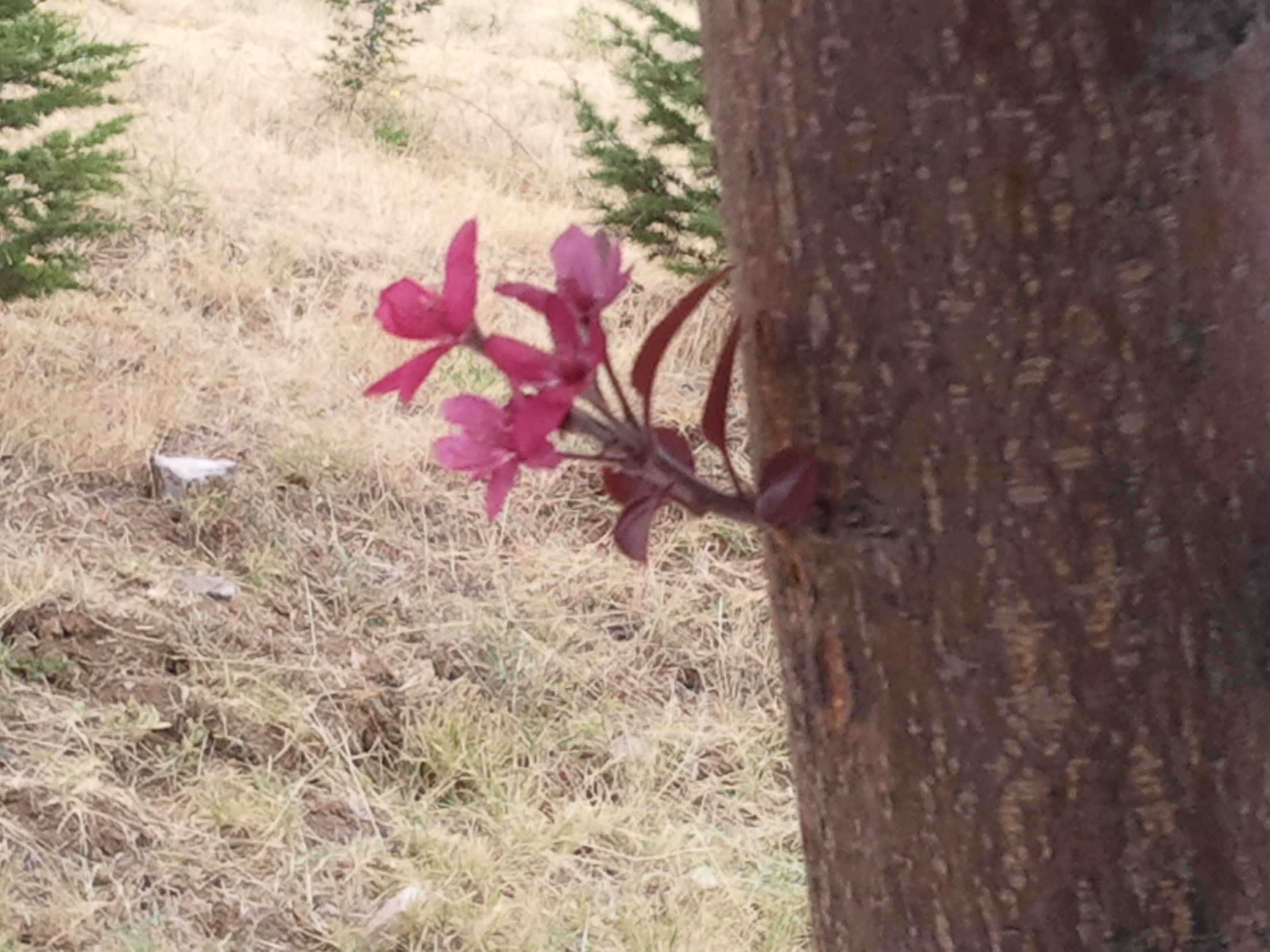 tesekkurler
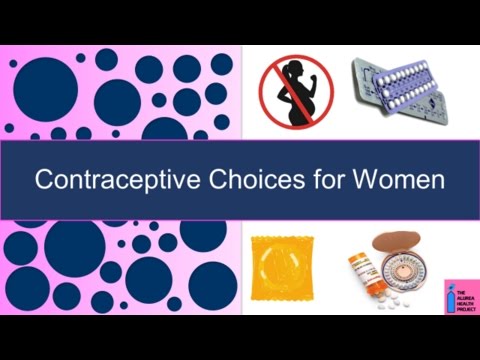 Neden Değişik progesteron preparatları denenmiştir?
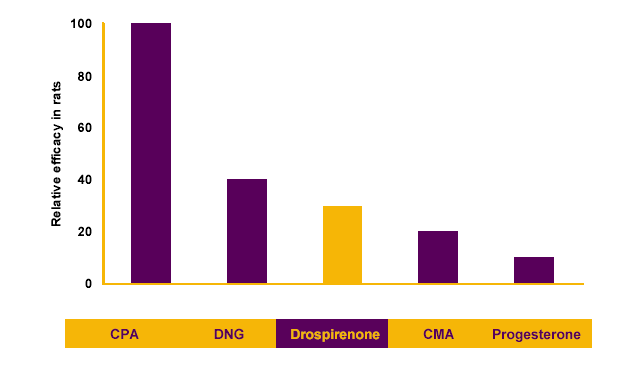 Anti-androjenik etkili, metabolik etkisi az, daha düşük dozda  ovulasyonu baskılayıcı, endometrium üzerinde etkili
Antiandrojenik etkilerine göre progesteronlar
PROGESTİNLERİN FARMAKOLOJİK AKTİVİTELERİ
Krattenmacher R. Contraception 2006;62:29-38
-: etki yok, (+): zayıf etki, +: etkili